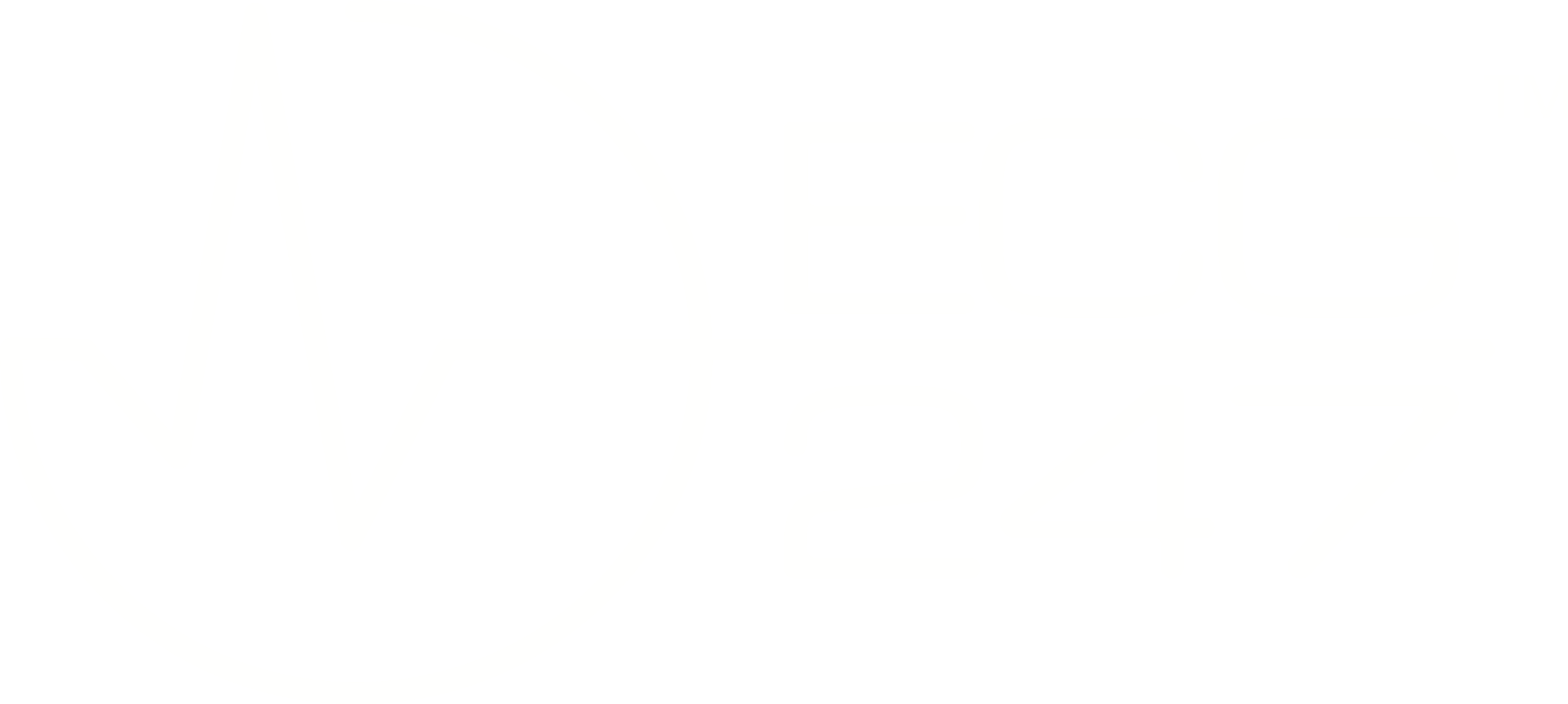 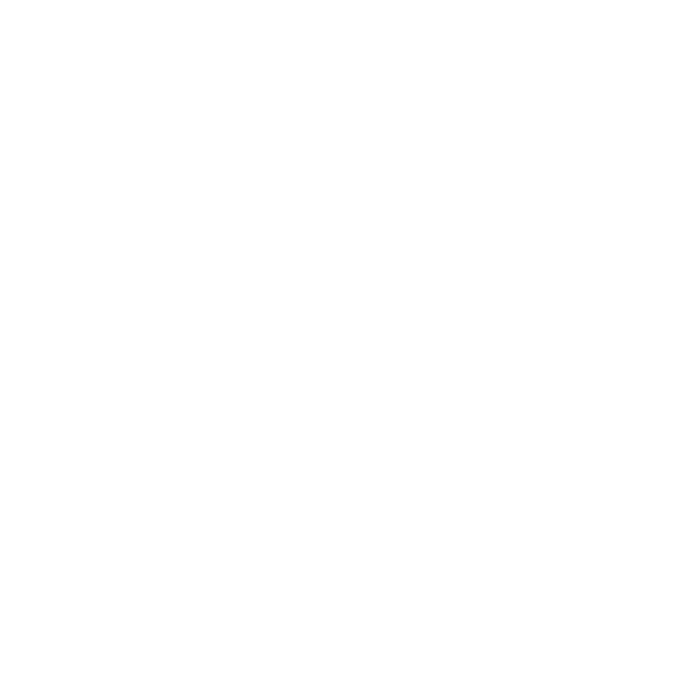 Bestill ECG247 sensor og elektrodeplaster på www.ecg247.com
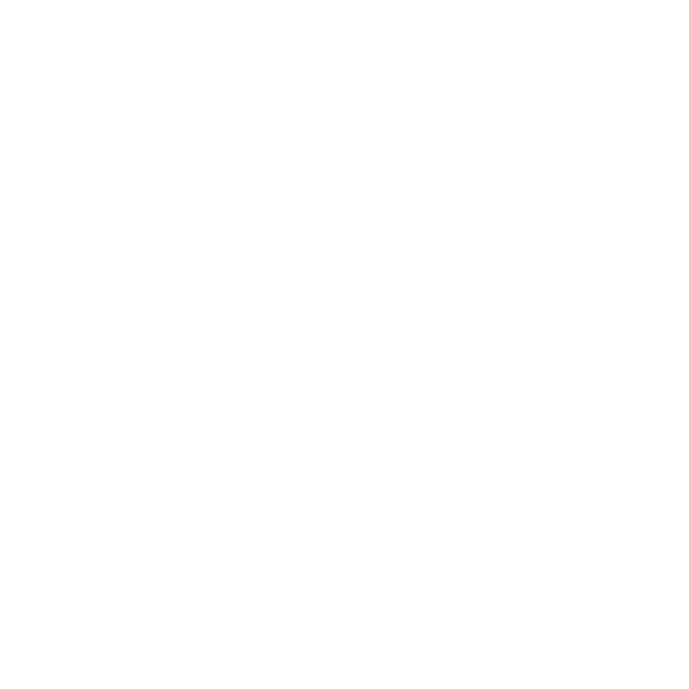 Pasienten laster ned ECG247 appen på egen telefon og følger instruksene
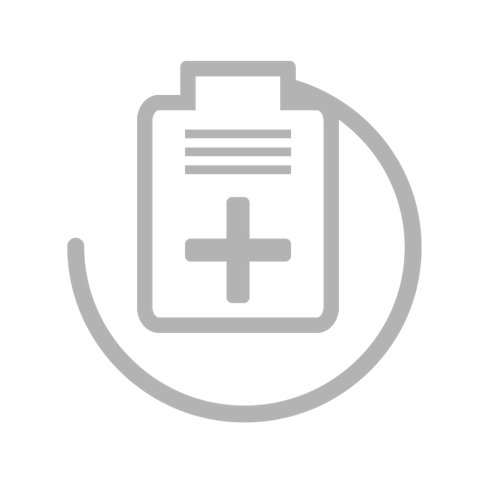 Pasienten deler testen med legen i ECG247 appen
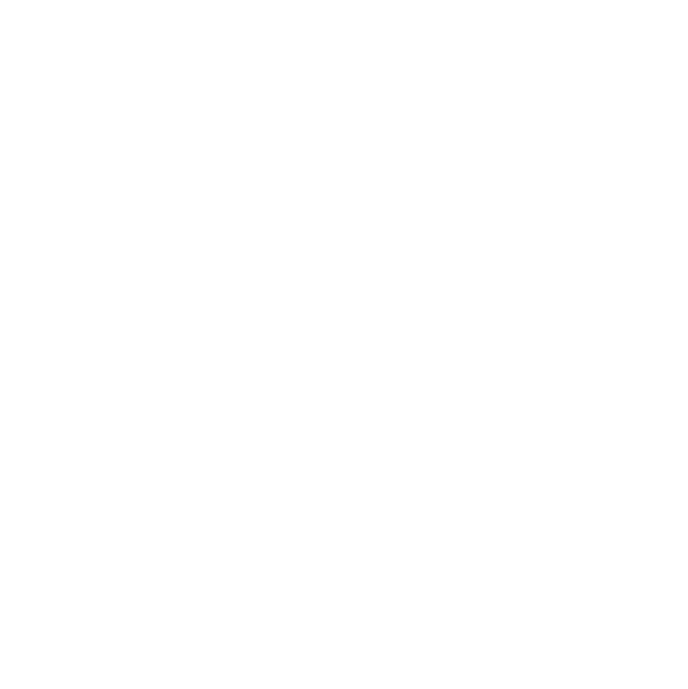 Legen logger inn på www.ecg247.com for å vurdere resultatene og lage rapport
ecg247.com
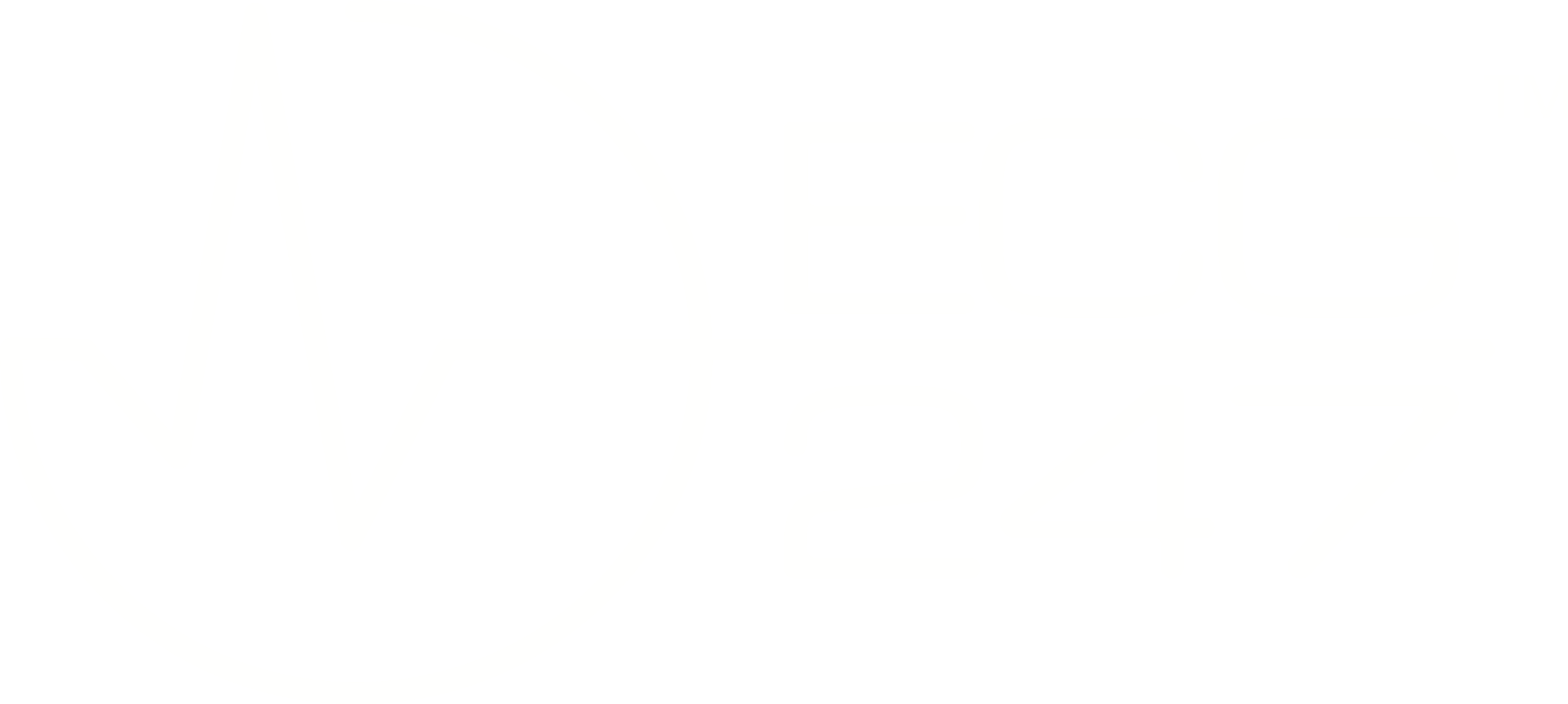 Atrieflimmer 
Uregelmessig smalkompleks (QRS ≤0,12 s) rytme - varierende avstand mellom QRS-kompleksene
Ikke p-bølge foran hvert QRS-kompleks
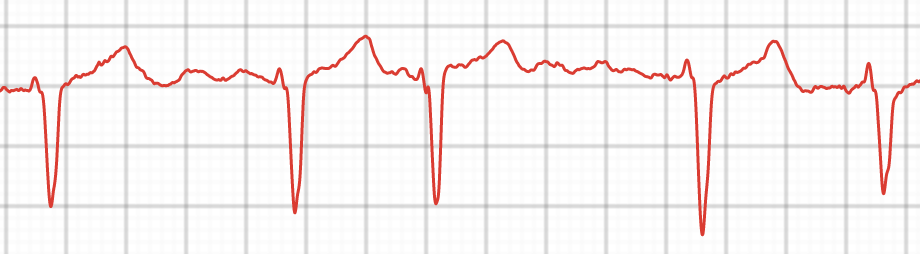 Atrieflutter
Regelmessig smalkompleks rytme
«Sagtannet» grunnlinje (atriefrekvens ofte ca. 320 /min)
Ofte 2:1 (evt. 3:1) overledning til ventriklene og stabil ventrikkelhastighet 160 /min
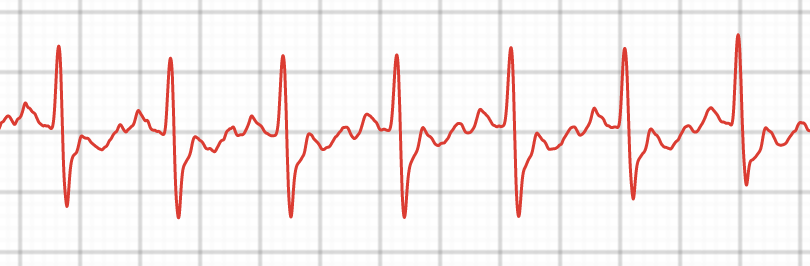 Supraventrikulær takykardi
Regelmessig rask (120-250 /min) smalkompleks rytme
Ikke synlig p-bølge
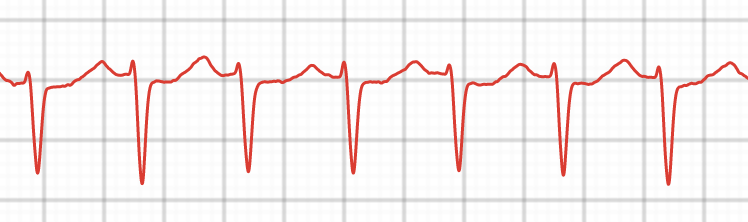 Ventrikkeltakykardi
Regelmessig rask (>100 /min) bredkompleks (QRS >0,12 s) rytme
Ikke synlig p-bølge
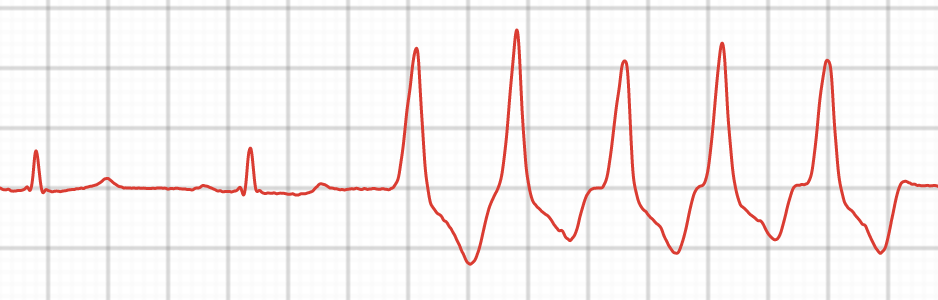 Supraventrikulær ekstrasystole
Prematurt slag
P-bølge med endret utseende 
Normalt QRS-kompleks
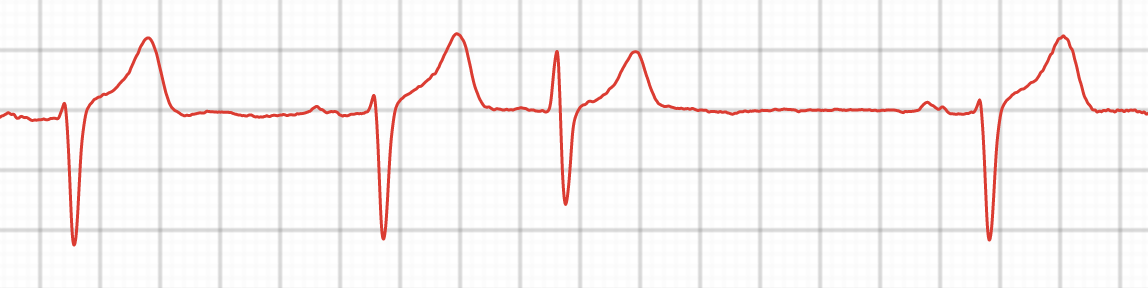 Ventrikulær ekstrasystole
Prematurt slag
Ingen p-bølge
Bredt QRS-kompleks (>0,12 s)
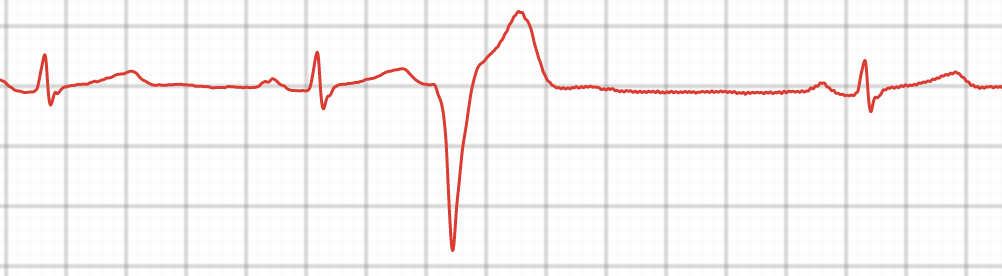 ecg247.com